Bayburt Üniversitesi
Vize
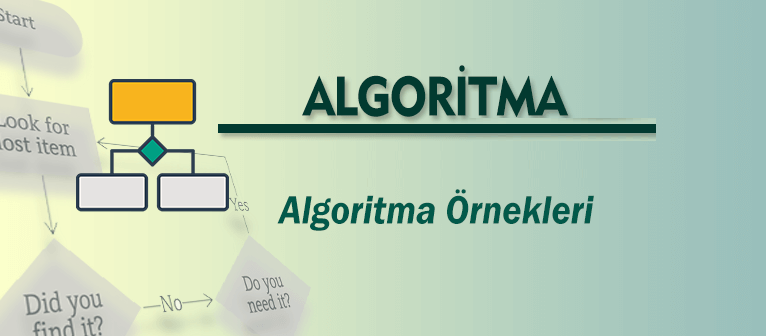 Numaranız, Adınız ve Soyadınız
Problem 1:
Yazı Tipi 28 Punto
Calibri Font Siyah
Algoritma 1:
Akış Şeması 1:
Çizim Araçları kullanılacak
Yazı Tipi 16 Punto
Calibri Font Siyah
Algoritma 1-EK:
Akış Şeması 1-EK :
Algoritma ve Akış Şeması için bir sonraki slayt kullanımı
Problem 2:
Algoritma 2:
Akış Şeması 2:
Problem 20:
Algoritma 20:
Akış Şeması 20: